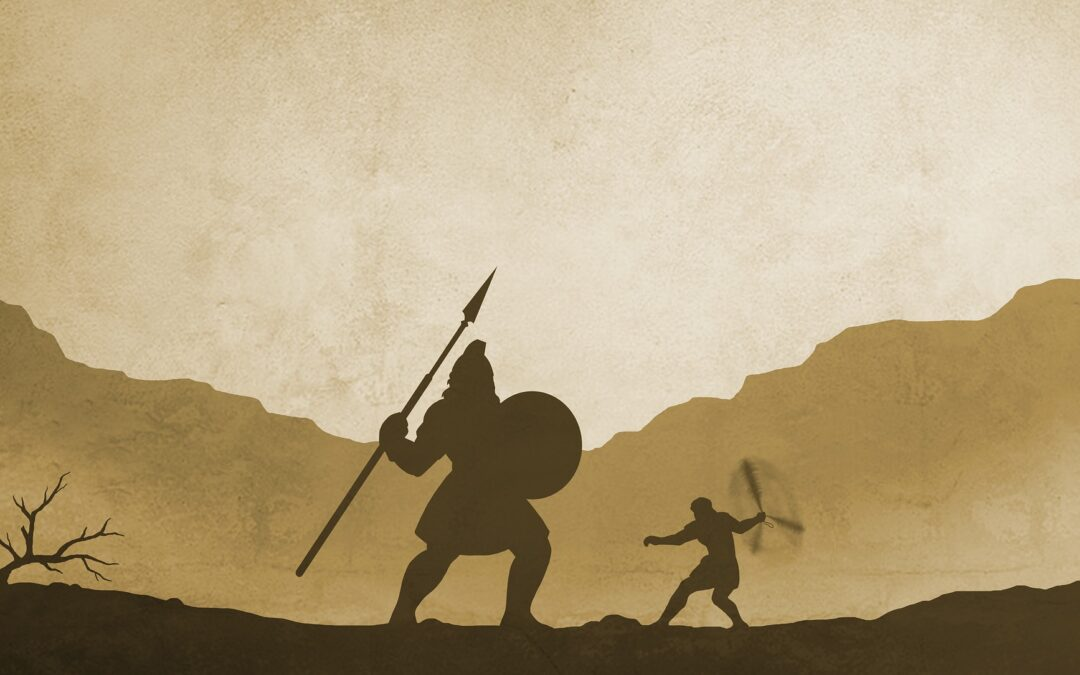 David & Goliath
1 Samuel 17:41-51
Goliath 9’6’’
Sahed 9’6’’
Wadlow 8’11’’
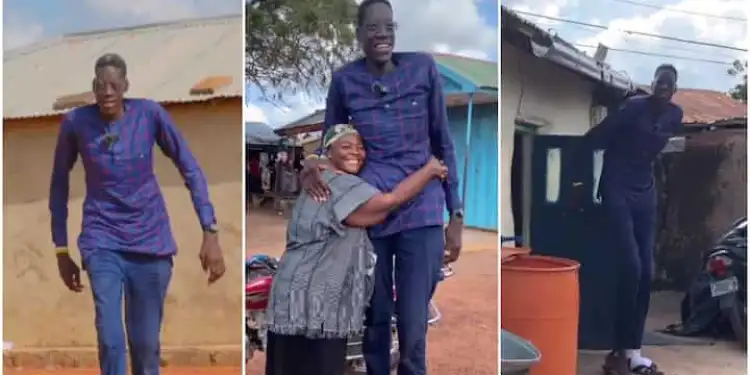 Willis 6’3’’
Seeing The World Differently
Seeing As Christ 
John 4:17-18
Matthew 23:7

In Our Lives
Religious Solicitation
Arguing Brethren
Violation of God’s Will
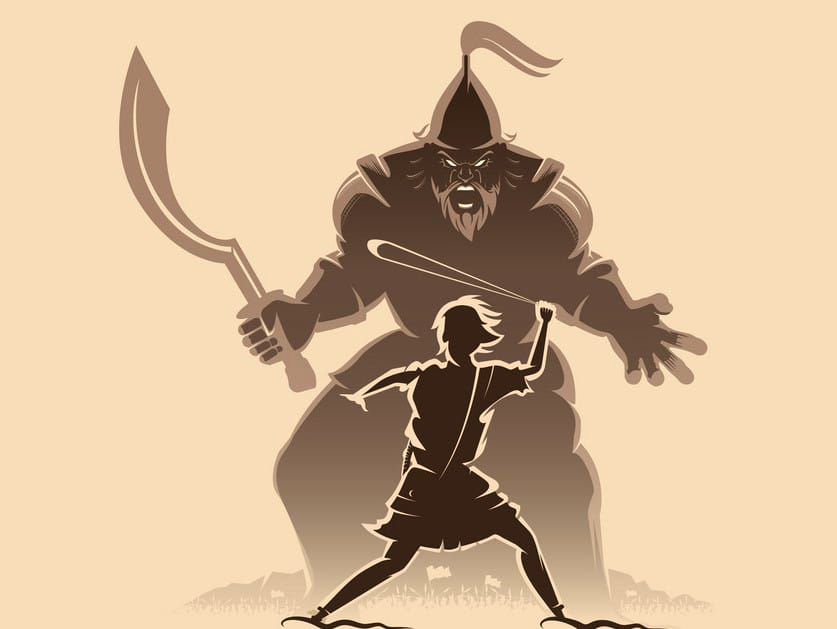 Seeing The World Differently
David Spoke Up
1 Samuel 17:26; 36-37

Condemned By Others
David’s Brother (17:28-29)
We Must Speak
2 Corinthians 4:13
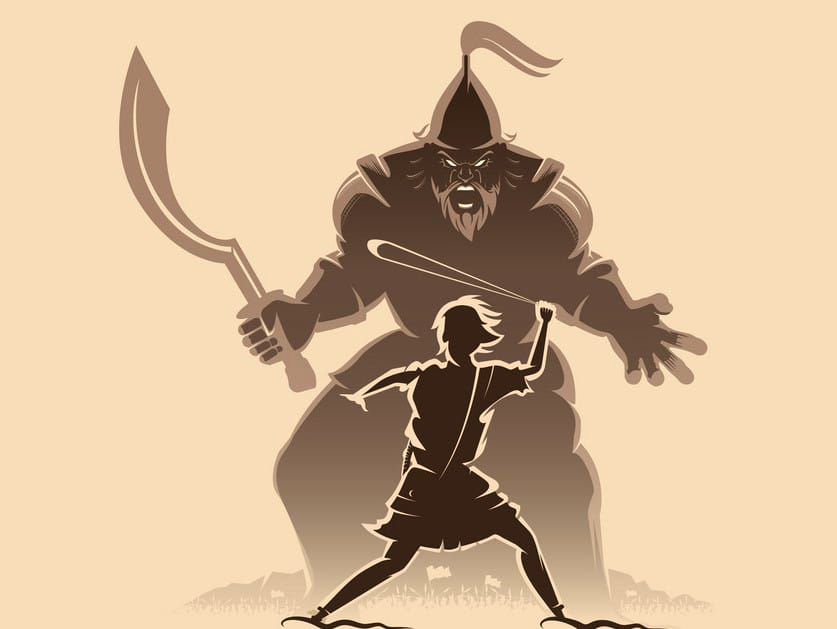 Seeing The World Differently
Moved To Action
1 Samuel 17:32

Trust In God
The Lion & The Bear
We Can Trust God 
1 John 3:22; 5:14-15
We Must Fight The Battles
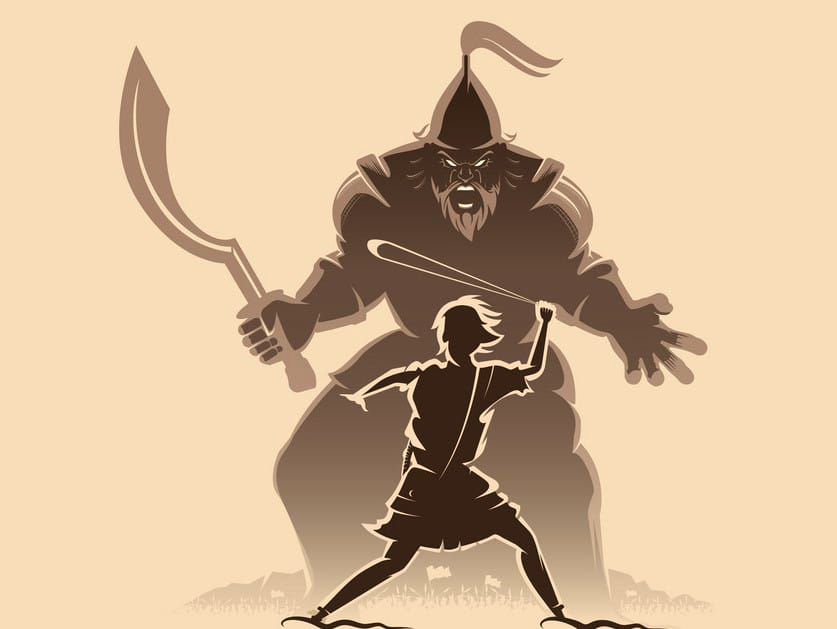 The Spirit Of David
Humility
Faith
Zeal For The Lord
Courage
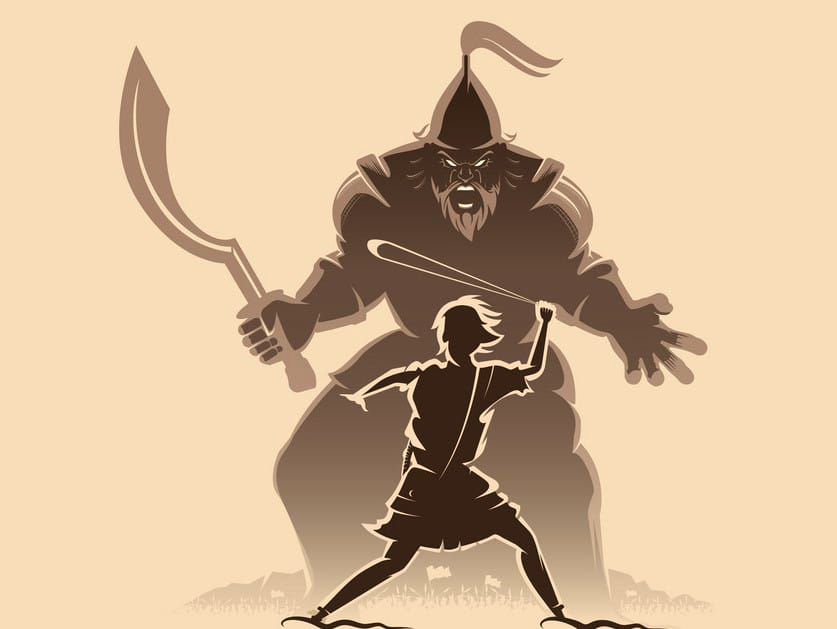 Weapons Of War
David 
The name of the Lord (17:45)
Colossians 3:17


Use The Familiar
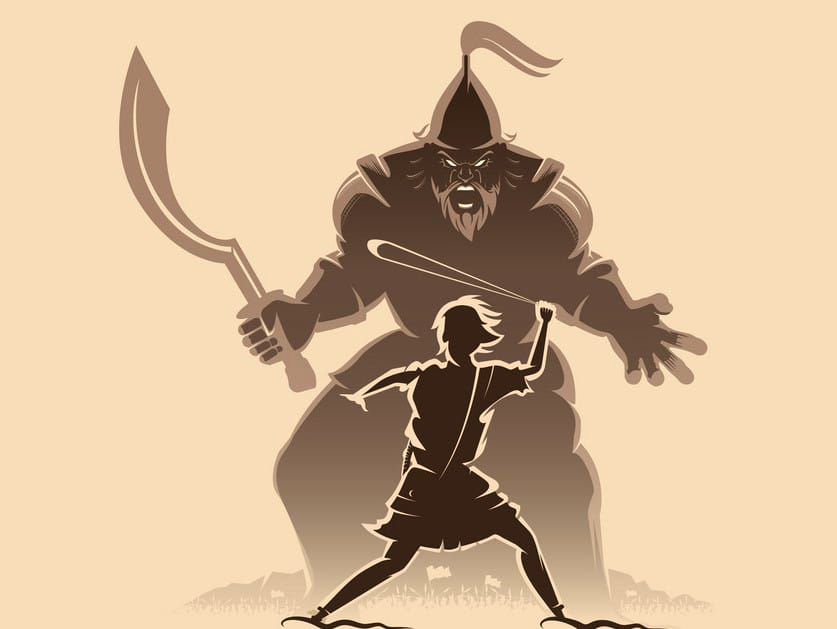 Weapons Of War
A Sling & Stones 

Goliath’s Family
2 Samuel 21:22
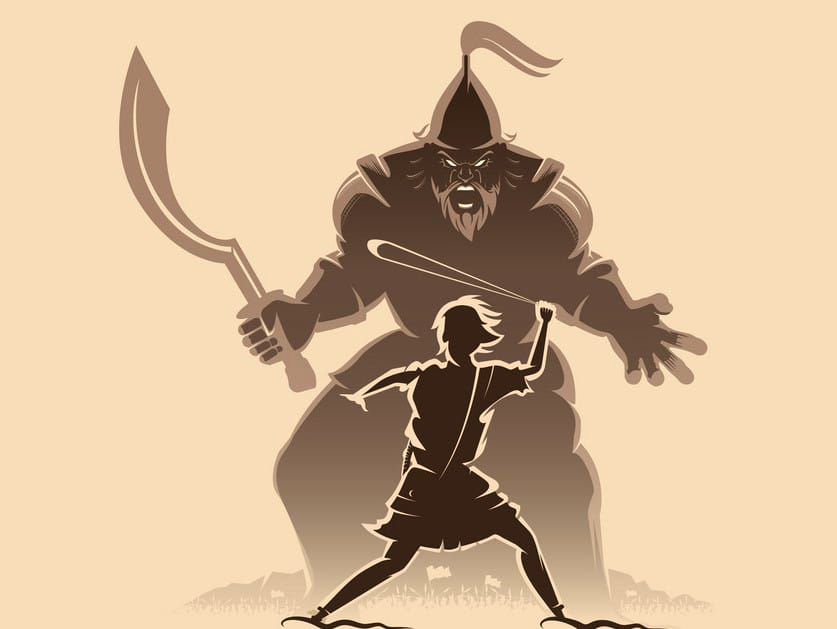 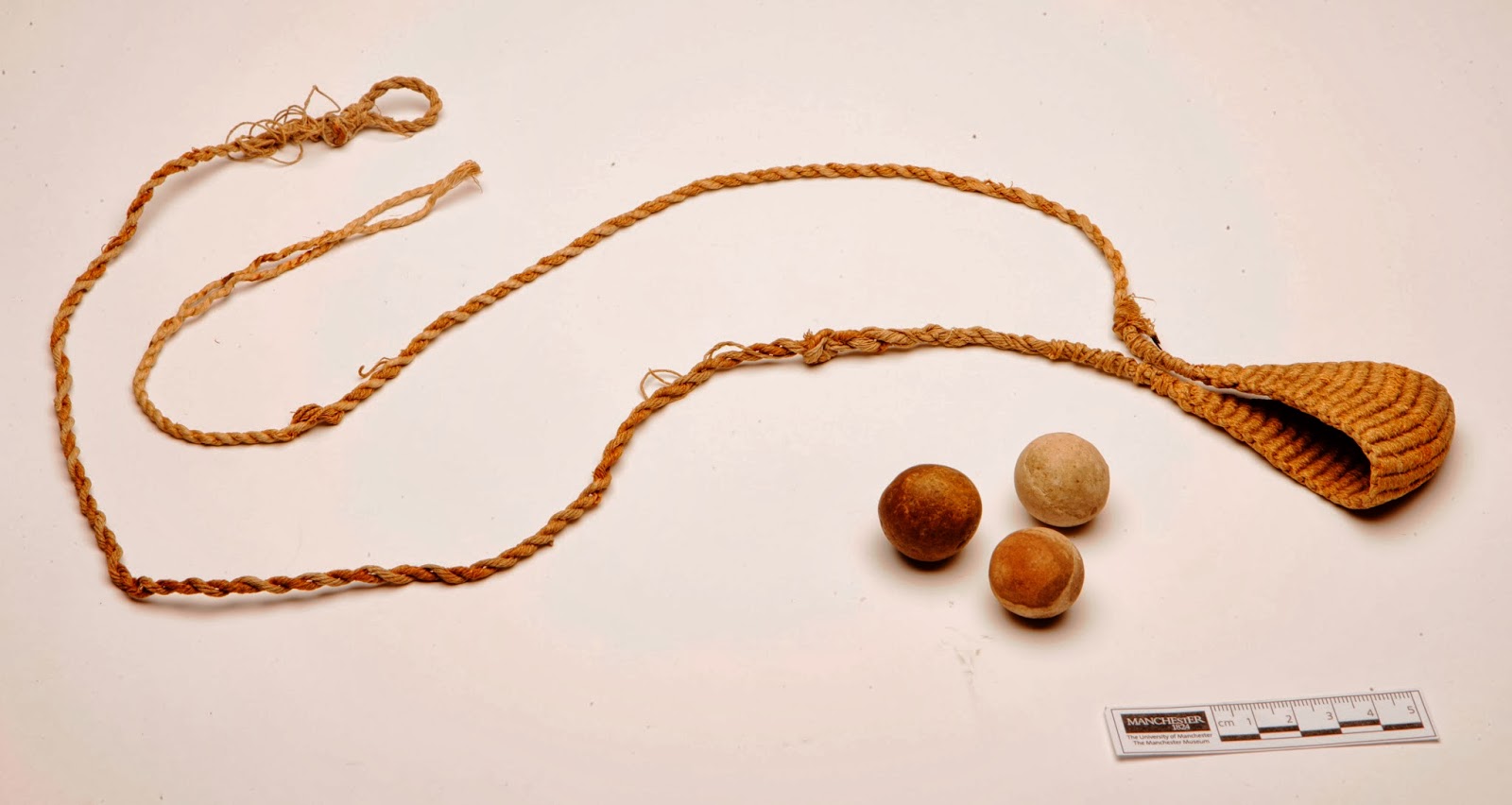 Weapons Of War
Sword Of The Spirit 
Ephesians 6:17
John 8:31-32

Reason/Persuade - Acts 19:8
Convince - James 5:19-20
Convict - Acts 2:37
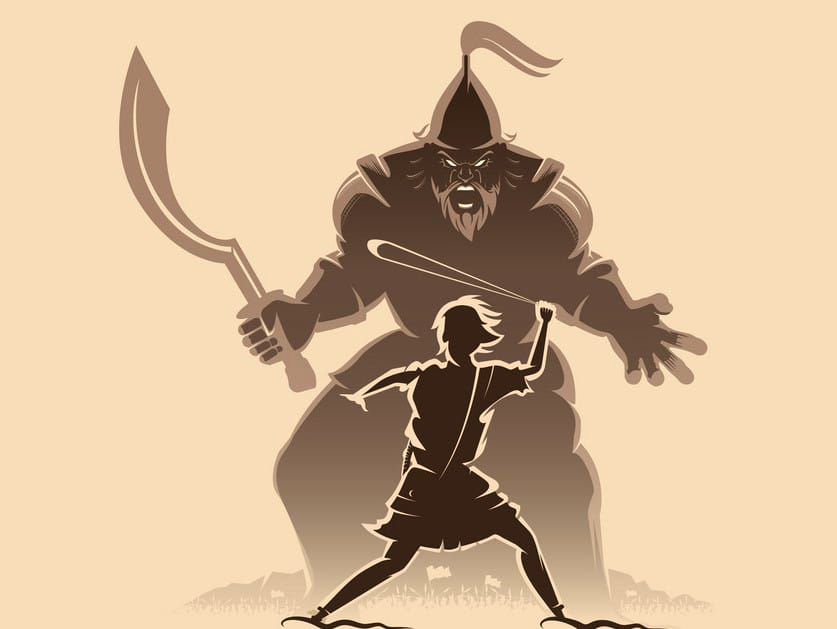 Victory Is With God!
Over Goliath
Over Disbelievers
Over Blasphemer
Romans 8:31
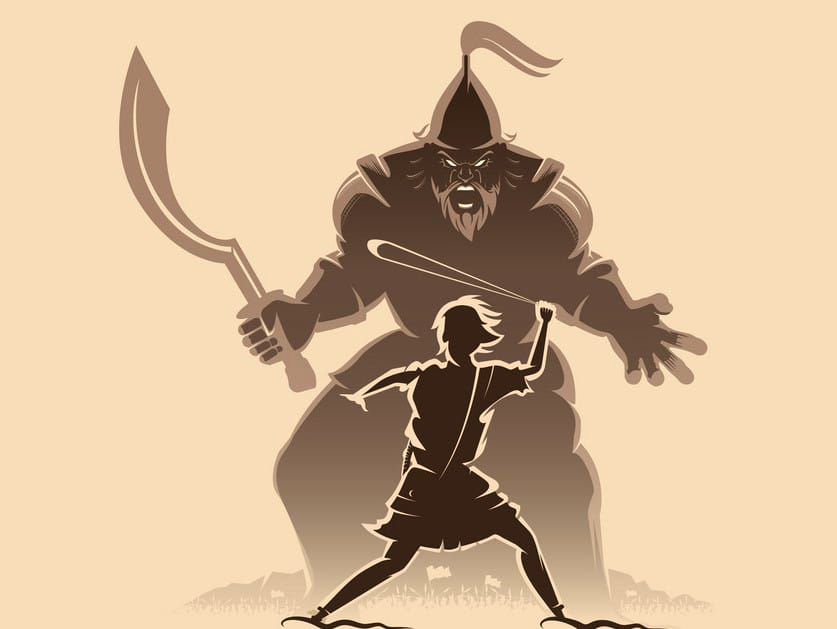 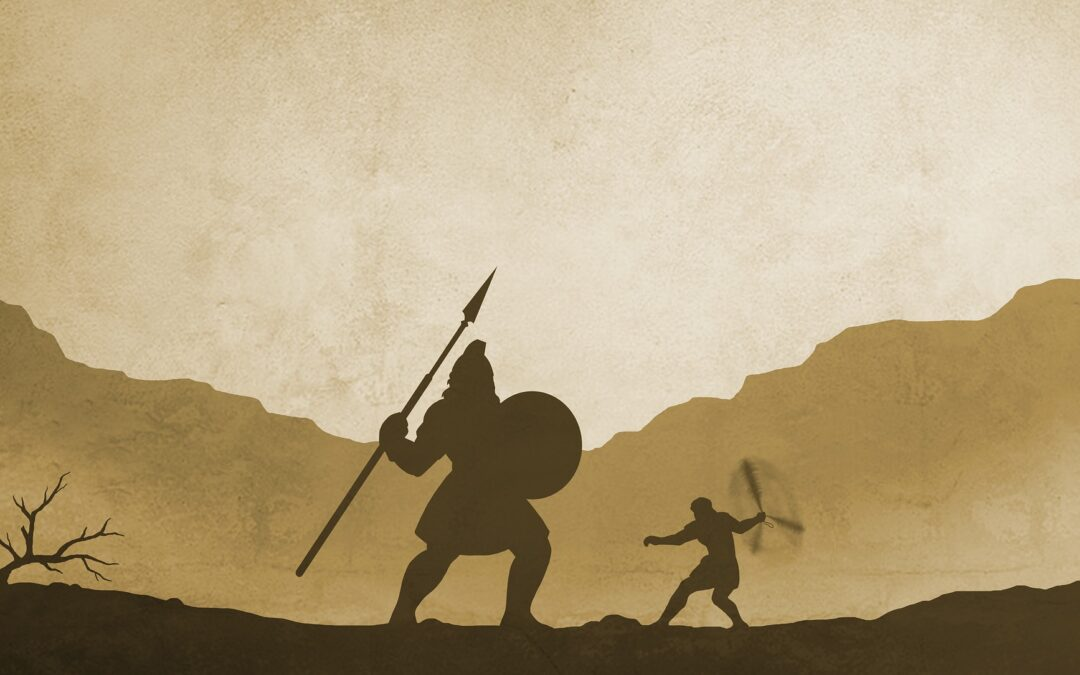 Do you stand for the truth?

Is your trust in God?